“DESAFIOS DAS MUDANÇAS CLIMÁTICAS PARA A AGRICULTURA E PECUÁRIA CAPIXABAS.”
05 E 06 DE DEZEMBRO  DE 2024
IFES CAMPUS DE ALEGRE
TÍTULO, FONTE ARIAL NEGRITO,
24 PTS, MAIÚSCULAS E ENTRELINHA 1cm,
PODENDO TER ATÉ 3 LINHAS DE TEXTO
SOBRENOME, NOME DO AUTOR.(Estudante de IC), SOBRENOME, NOME DO AUTOR.(Orientador), Arial Negrito, 13 pts, centralizado
INSTITUIÇÃO/CAMPUS DE ORIGEM, Arial Regular, 13 pts, CAIXA ALTA, centralizado
CURSO DE ORIGEM, Arial Regular, 13 pts, CAIXA ALTA, centralizado
E-mail de contato (bolsista)
INTRODUÇÃO, ARIAL NEGRITO, 16 PTS
RESULTADOS E DISCUSSÃO, ARIAL NEGRITO, 16 PTS
Texto com alinhamento justificado, em Arial Regular, 14 pontos, entrelinha 0,5 e composto em duas colunas. Texto com alinhamento justificado, em Arial Regular, 12 pontos, entrelinha 0,5 e composto em duas colunas. Texto com alinhamento justificado, em Arial Regular, 12 pontos, entrelinha 0,5 e composto em duas colunas. Texto com alinhamento justificado, em Arial Regular, 14 pontos, entrelinha 0,5 e composto em duas colunas.
Texto com alinhamento justificado, em Arial Regular,14 pontos, entrelinha 0,5 e composto em duas colunas. Texto com alinhamento justificado, em Arial Regular, 12 pontos, entrelinha 0,5 e composto em duas colunas. Texto com alinhamento justificado, em Arial Regular, 14 pontos, entrelinha 0,5 e composto em duas colunas. Texto com alinhamento justificado, em Arial Regular, 12 pontos, entrelinha 0,5 e composto em duas colunas.
FIGURAS E TABELAS, ARIAL NEGRITO, 16 PTS
OBJETIVOS, ARIAL NEGRITO, 16 PTS
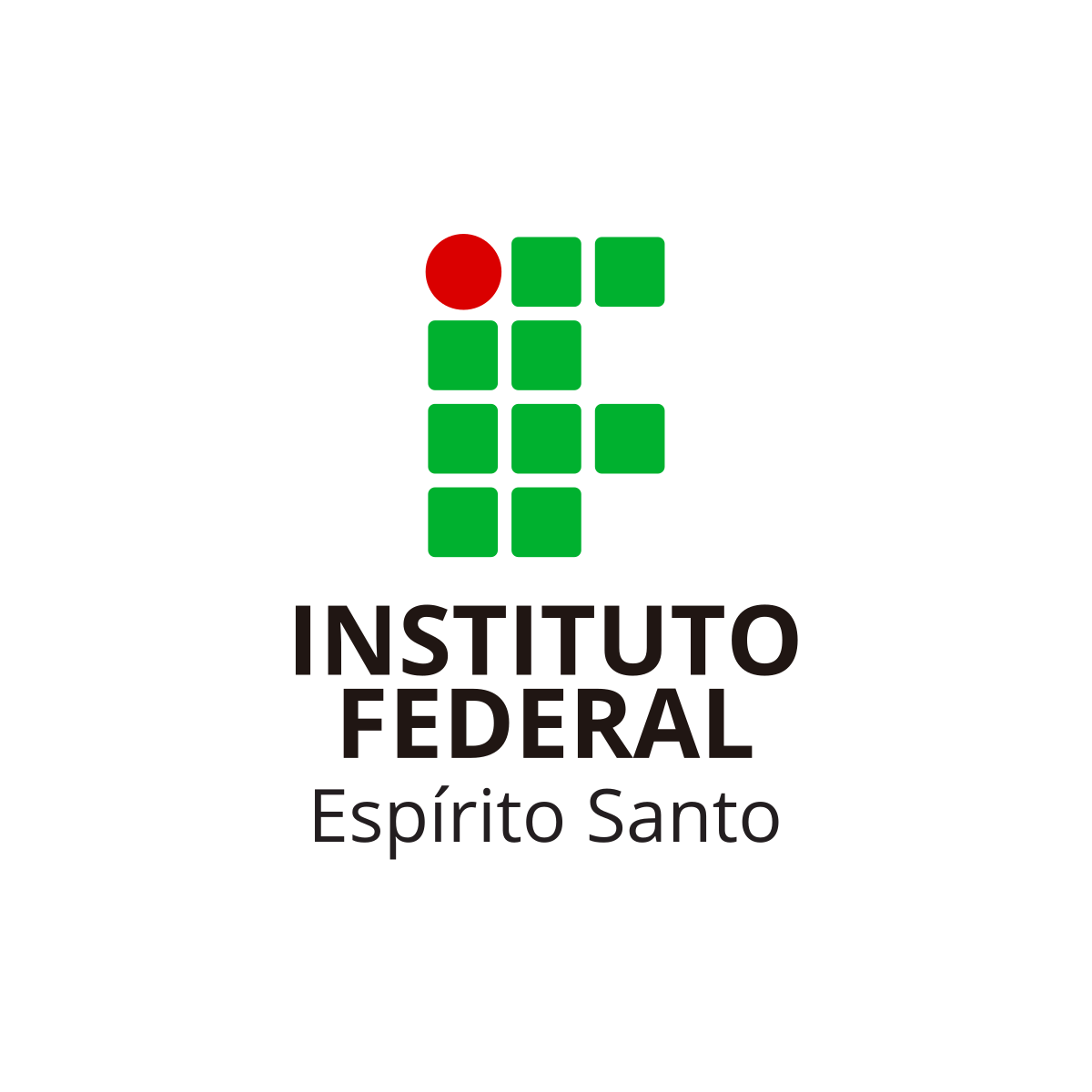 Texto com alinhamento justificado, em Arial Regular, 14 pontos, entrelinha 0,5 e composto em duas colunas [1]. Texto com alinhamento justificado, em Arial Regular, 12 pontos, entrelinha 0,5 e composto em duas colunas [2]. Texto com alinhamento justificado, em Arial Regular, 14 pontos, entrelinha 0,5 e composto em duas colunas. Texto com alinhamento justificado, em Arial Regular, 12 pontos, entrelinha 0,5 e composto em duas colunas.
METODOLOGIA, ARIAL NEGRITO, 16 PTS
Figura 1: Título da Figura, Arial Negrito, 8 pts ,alinhamento centralizado
Fonte: Arial Regular, 8 pts ,alinhamento centralizado
Texto com alinhamento justificado, em Arial Regular, 14 pontos, entrelinha 0,5 e composto em duas colunas. Texto com alinhamento justificado, em Arial Regular, 12 pontos, entrelinha 0,5 e composto em duas colunas. Texto com alinhamento justificado, em Arial Regular, 14 pontos, entrelinha 0,5 e composto em duas colunas. Texto com alinhamento justificado, em Arial Regular, 12 pontos, entrelinha 0,5 e composto em duas colunas.
REFERÊNCIAS, ARIAL NEGRITO, 16 PTS
[1] Texto com alinhamento justificado, em Arial Regular, 14 pontos, entrelinha 0,5 e composto em duas colunas. 
[2] Texto com alinhamento justificado, em Arial Regular, 14 pontos, entrelinha 0,5 e composto em duas colunas..
AGRADECIMENTOS E FINANCIAMENTOS
Texto com alinhamento justificado, em Arial Regular, 14 pontos, entrelinha 0,5 e composto em duas colunas.
REALIZAÇÃO:
APOIO:
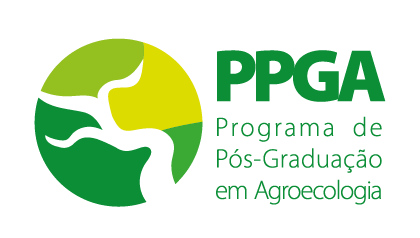 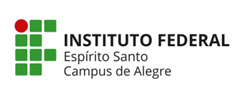 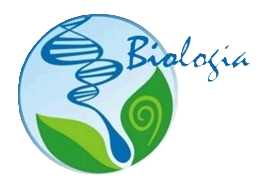 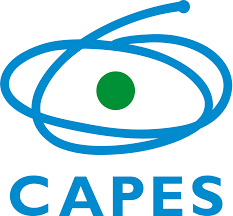 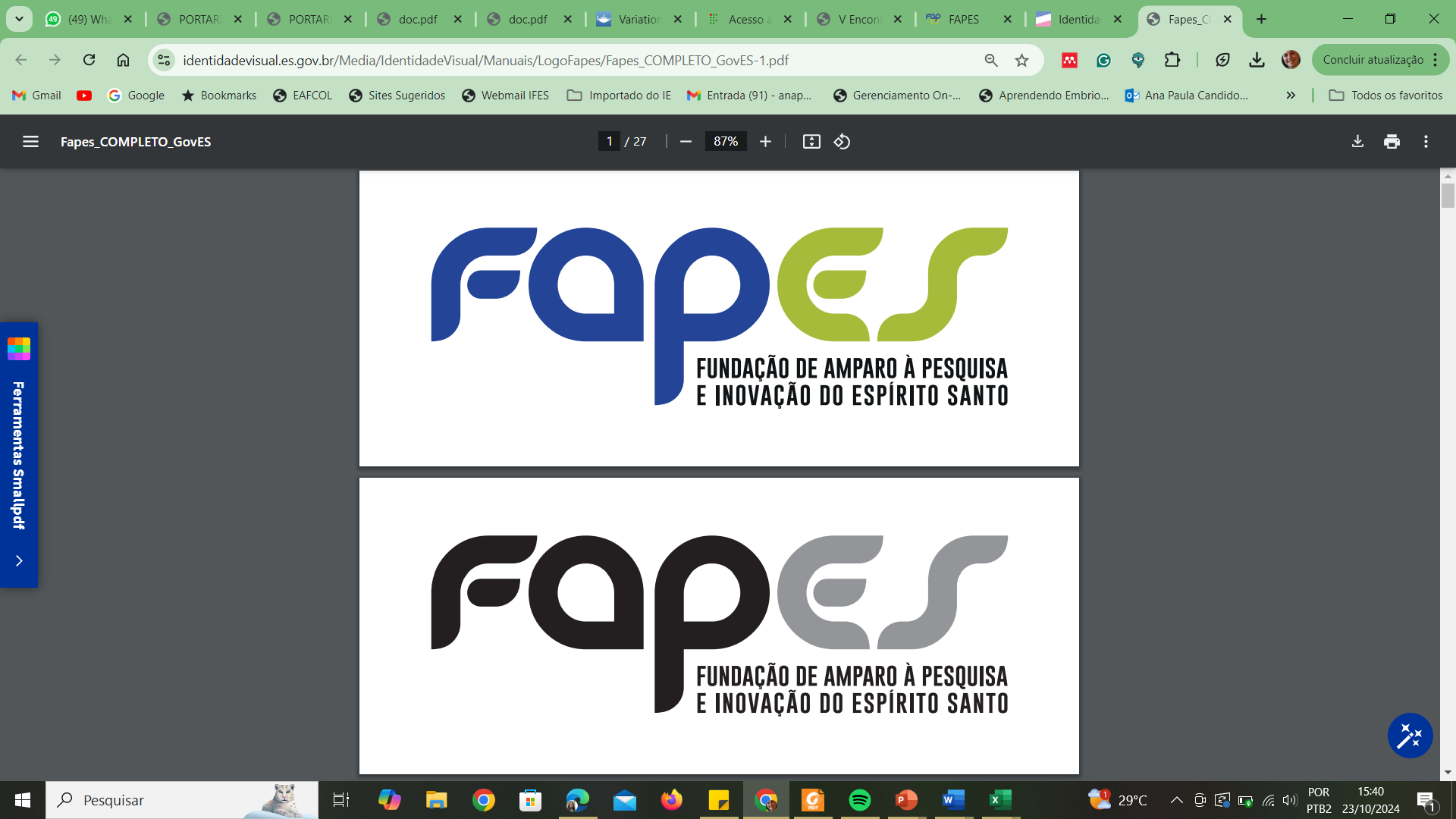